Основа проектирования остекления – математические расчеты
Александр Чесноков, Станислав Чесноков
ОАО «Институт стекла»
Батимат - 2018
Промышленная переработка листового стекла и применение светопрозрачных конструкций в строительстве  
04.04.2018 г.
Стеклянный дом
Carlo Santambrogio, Ennio Arosio
Santambrogio|milano
Расширение возможностей стекла
Доступные размеры от 100 мм до 20 м длина, от 1 мм до 1 м толщина
Разные химические составы стекол (Na-Ca-Si, B-Si, Al-Si, Pb-Si и т.д.) и, соответственно, разные свойства
Разные виды стекол (бесцветные, окрашенные, полированные, узорчатые и т.д.)
Покрытия
Солнцезащитные
Декоративные
Антибликовые
Низкоэмиссионные
Самоочищающиеся
И другие
Разные виды обработки стекла (матирование, моллирование, закалка, химическое упрочнение, печать на стекле, ламинирование и т.д.)
Промежуточные слои в многослойных стеклах
Упрочняющие
Декоративные
Форма (многоугольники, эллипсы и другие фигуры) 
Способы крепления (точечные, протяженные, по краям, по центру)
Виды стекла, которые можно применить в зданиях
ГОСТ 111–2014 «Стекло листовое бесцветное. Технические условия»
ГОСТ 5533–2013 «Стекло узорчатое. Технические условия»
ГОСТ 7481–2013 «Стекло армированное. Технические условия»
ГОСТ 9272-2017 «Блоки стеклянные пустотелые. Технические условия»
ГОСТ 30698–2014 «Стекло закаленное. Технические условия»
ГОСТ 30733–2014 «Стекло с низкоэмиссионным твердым покрытием. Технические условия»
ГОСТ 30826–2014 «Стекло многослойное. Технические условия»
ГОСТ 31364–2014 «Стекло с низкоэмиссионным мягким покрытием. Технические условия»
ГОСТ 32360-2013 «Стекло матированное. Технические условия»
ГОСТ 32559-2013 «Стекло с лакокрасочным покрытием. Технические условия»
ГОСТ 32563-2013 «Стекло с полимерными пленками. Технические условия»
ГОСТ 32997–2014 «Стекло листовое, окрашенное в массе. Общие технические условия»
ГОСТ 33017–2014 «Стекло с солнцезащитным или декоративным твердым покрытием. Технические условия»
Виды стекла, которые можно применить в зданиях (продолжение)
ГОСТ 33086–2014 «Стекло с солнцезащитным или декоративным мягким покрытием. Технические условия» 
ГОСТ 33087–2014 «Стекло термоупрочненное. Технические условия»
ГОСТ 33575-2015 «Стекло с самоочищающимся покрытием. Технические условия»
ГОСТ 33891-2016 «Стекло закаленное эмалированное (стемалит). Технические условия»
ГОСТ EN 572-7-2017 «Стекло профильное. Технические требования»
ГОСТ EN 1748-1-1-2016 «Стекло боросиликатное. Технические требования»
ГОСТ EN 1748-2-1-2016 «Стеклокерамика. Технические требования»
ГОСТ EN 14178-1-2016 «Стекло щелочноземельное силикатное. Технические требования»
ГОСТ EN 14179-1-2015 «Стекло закаленное термовыдержанное. Технические требования»
ГОСТ EN 14321-1-2015 «Стекло закаленное щелочноземельное силикатное. Технические требования»
ГОСТ ISO 11485-2-2016 «Стекло моллированное. Технические требования»
ГОСТ ISO 11485-3-2016 «Стекло моллированное. Закаленное и многослойное стекло. Технические требования»
Толщина листовых стекол – от 3 до 25 мм
Основные этапы проектирования остекления
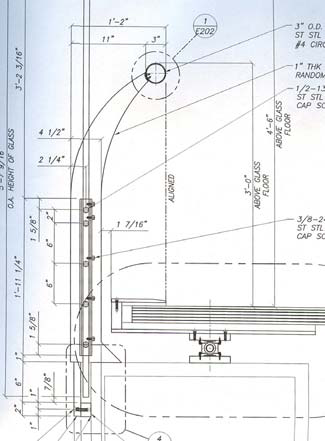 Основные исходные данные
Нагрузки, испытываемые остеклением
Назначение остекления
Требуемые показатели
Окружающая среда
Конструкция
Способы крепления
Безопасность
Характеристики материалов остекления
По стандартам на виды стекла
Предельно допустимые значения
Для юридического обоснования важно не превышать предельно допустимых значений из стандартов
Основная задача проектирования остекления
Определить формулу остекления (толщины и виды примененных стекол), обеспечивающую при заданных архитектором форме и размерах стекол:
Цвет остекления;
Прочность остекления;
Сопротивление теплопередаче остекления;
Оптические характеристики остекления.
Определение оптических характеристик
Определение коэффициентов пропускания и отражения света, УФ, ИК и солнечного излучения, солнечного фактора производится по ГОСТ EN 410-2014 «Стекло и изделия из него. Методы определения оптических характеристик. Определение световых и солнечных характеристик»
Для каждого стекла определяются спектры пропускания и отражения света и солнечного излучения
На основании измеренных спектров рассчитываются остальные характеристики как для отдельных стекол, так и для остекления в целом
Требования к оптическим характеристикам обычно содержатся в санитарных нормах
Определение цвета остекления
Цвет может определяться на пропускание и/или отражение
Расчет производится по ГОСТ 32278-2013 «Стекло и изделия из него. Методы определения оптических характеристик. Определение цветовых координат»
Для расчета нужны спектры пропускания и/или отражения всех стекол, входящих в остекление
Расчет сопротивления теплопередаче
Расчет сопротивления теплопередаче производится по ГОСТ EN 673-2016 «Стекло и изделия из него. Методы определения тепловых характеристик. Метод расчета сопротивления теплопередаче» на основании характеристик стекол, входящих в остекление
Коэффициенты эмиссии стекол определяются по ГОСТ EN 12898-2014 «Стекло и изделия из него. Методы определения тепловых характеристик. Определение коэффициента эмиссии»
Требования к сопротивлению теплопередаче приведены в СП 50.13330.2012 «Тепловая защита зданий»
Определение требований к прочности остекления
Роль остекления
Функции сооружения
Нагрузки на всем жизненном цикле остекления
Например, при транспортировке или монтаже
Дополнительные требования, например:
Противопожарные свойства
Безопасность при разрушении
Суммарный вес остекления
Анализ всех участков остекления и выделение наиболее «напряженных» элементов
Основные виды нагрузок
Описаны в СП (коэффициенты запаса)
Собственный вес
Ветровая
Может быть положительной и отрицательной
Эксплуатационная
Вес других конструкций
Люди и автомобили
Снеговая
Трудно оценить для сложной формы
Климатическая
Сильно зависит от региона применения
Нагрузки
СП 20.13330.2016 «Нагрузки и воздействия. Актуализированная редакция СНиП 2.01.07-85»
СП 131.13330.2012 «Строительная климатология. Актуализированная версия СНиП 23-01-99»
Британские строительные нормы и правила BS 6180:2011 «Защитные преграды внутри и вокруг зданий»
Британские строительные нормы и правила BS 6262:2005 части 1-7 «Остекление строительного назначения»
Британские строительные нормы и правила BS 6399-1:1996 часть 1 «Нагрузки на здания. Часть 1: Строительные нормы и правила для постоянной и эксплуатационной нагрузки»
Британские строительные нормы и правила BS 6399-3:1988 часть 3 «Нагрузки на здания. Часть 3: Строительные нормы и правила для постоянной нагрузки на кровлю»
Британские строительные нормы и правила BS 5516-2:2004 «Обычное и наклонное остекление зданий. Часть 2. Свод правил по наклонному остеклению» (Patent glazing and sloping glazing for buildings. Code of practice for sloping glazing)
СП 131.13330.2013 Строительная климатология
Климатические воздействия: 
температура самой холодной пятидневки
температура самой теплой пятидневки
предельные температуры
максимальное и минимальное атмосферное давление
Обеспеченность выбирается с учетом срока службы остекления
Предельно допустимые значения
Прочность листового стекла согласно ГОСТ 111-2014:
Прочность на растяжение – 30 МПа
Прочность на изгиб для проектирования – 15 МПа
Требования к прогибу по ГОСТ 24866–2014 (п. 9.4): «При наиболее неблагоприятном сочетании воздействующих на стеклопакеты факторов прогиб листовых стекол не должен превышать 1/250 наименьшей стороны или 1/2 ширины дистанционной рамки. Допускается по согласованию изготовителя с потребителем применять другие требования к прогибу»
Многослойное стекло
Эффективная толщина для расчета прогиба и напряжения
Характеристики промежуточных слоев
Коэффициент переноса сдвига в диапазоне (0; 1)
Эффективное напряжение
Стекло особенно чувствительно к растягивающим напряжениям. В большинстве практических расчетных задач принципиальные растягивающие напряжения на поверхности стекла определяют вероятность разрушения, и нет необходимости учитывать сжимающие напряжения
Разрушение стекла не обязательно вызвано максимальным растягивающим напряжением на его поверхности. Разрушение начинается в той точке поверхности, в которой относительно высокий уровень растягивающего напряжения совпадает с относительно большим дефектом поверхности. Для разрушения нет необходимости происходить ни в месте расположения самого большого дефекта, ни области максимума напряжения растяжения.
Из этого следует, что взвешенное среднее значение распределения растягивающих напряжений на поверхности стекла определяет вероятность разрушения. Это взвешенное среднее значение называется эффективным напряжением.
В случаях, когда ef неизвестно, значение принципиального максимального растягивающего напряжения, max, может использоваться вместо ef для консервативной оценки (оценки с запасом).
Методики расчета
СН 481-75 «Инструкция по проектированию, монтажу и эксплуатации стеклопакетов»
РД 04882451-02-2000 «Рекомендации по расчету листового стекла, применяемого в строительстве»
Проект prEN 13474-1 «Стекло в строительстве - Расчет оконных стекол - Часть 1: Общее обоснование расчета»
Проект prEN 13474-2 «Стекло в строительстве - Расчет оконных стекол - Часть 2: Расчет однородно распределенных нагрузок»
EN 16612:2013 «Glass in building - Determination of the load resistance of glass panes by calculation and testing»
ASTM E 1300 «Standard Practice for Determining Load Resistance of Glass in Buildings»
Вывод:
При проектировании остекления многие его характеристики можно рассчитать, для этого есть необходимые стандартные методики
Важно знать и уметь использовать эти методики
Для расчетов необходимы характеристики используемых стекол, которые можно измерить или получить у их изготовителей, и нагрузки, которые будет испытывать остекление.
Спасибо за внимание!
ОАО «Институт стекла»
Отдел стандартизации и испытаний
Испытательная лаборатория «Стекло»

Телефон: +7 (495) 363-96-87
Факс: +7 (495) 363-96-88
111024, Москва, ул. Душинская, д. 7

e-mail: ic.steklo@mail.ru, agchesnokov@glassresearch.ru
Web: www. glassresearch.ru